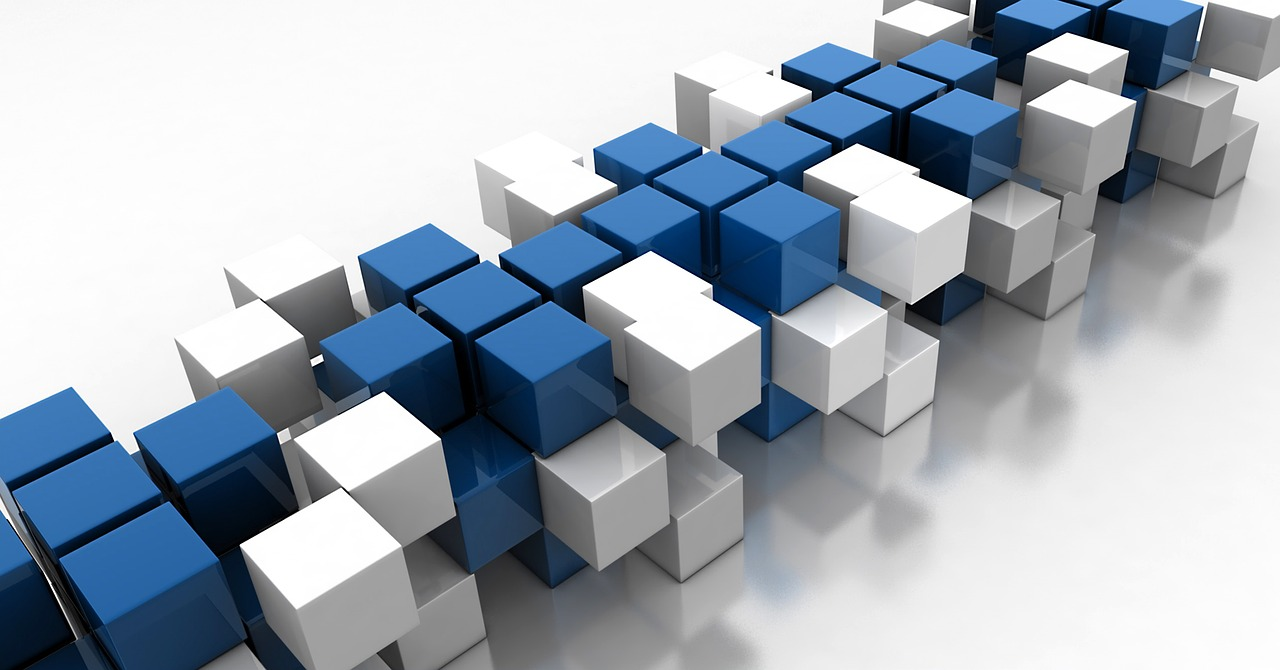 MATEMATIKA
Predmeti oblika kocke zauzimaju prostor oko nas.
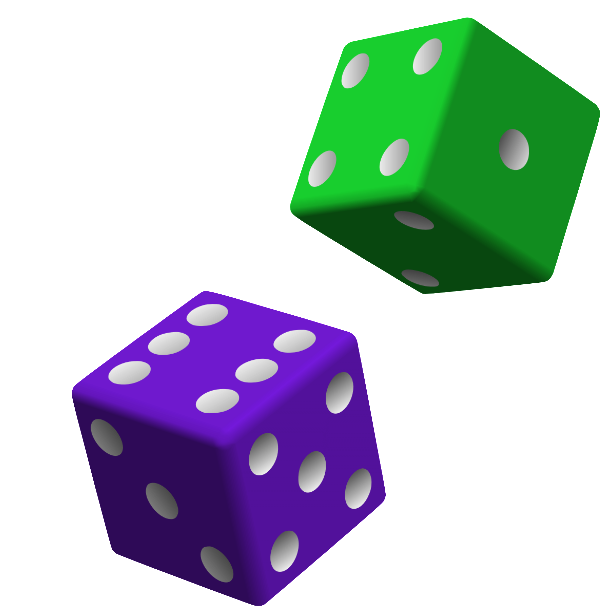 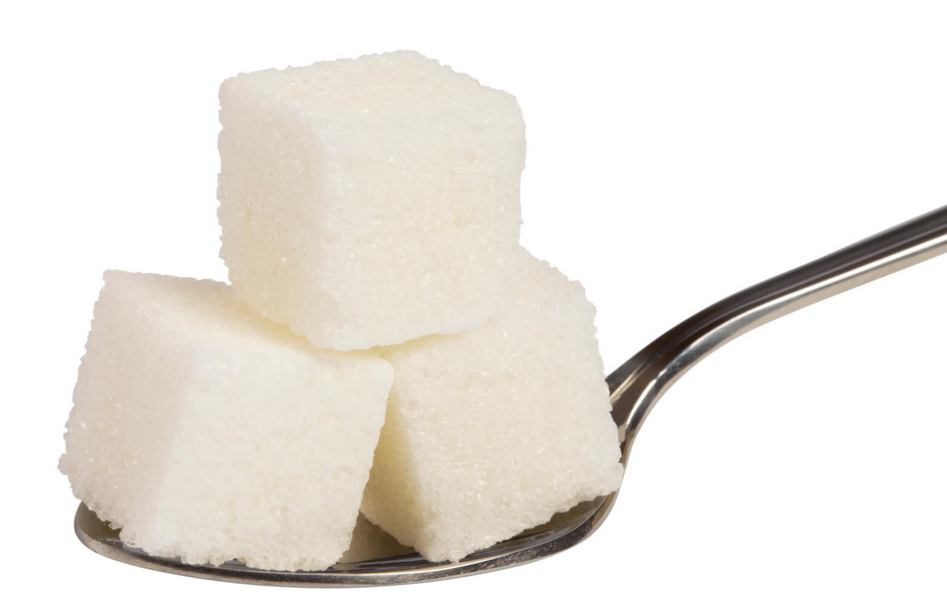 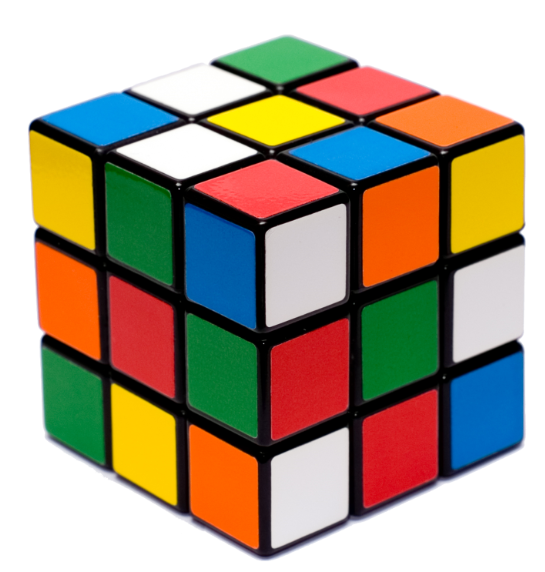 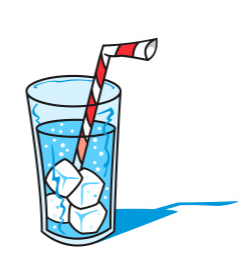 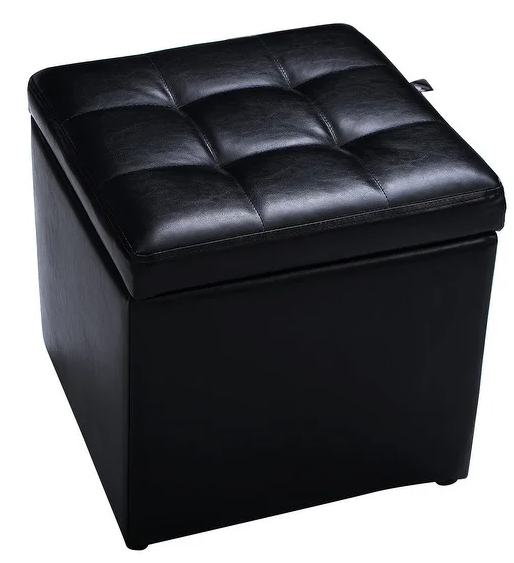 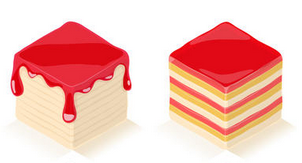 Ovo znam!
Kocka ima 6 strana.
Svaka strana kocke je kvadrat.
Ako je kocki brid dug 1 cm, površina svakog kvadrata koji čini njezinu stranu je 1 cm².
Možemo reći da je ova kocka omeđena s kvadratima ukupne površine 6 cm².
1 cm²
brid duljine 1 cm
Ovo ću naučiti!
Obujam kocke kojoj je duljina brida 1 cm je 1 CENTIMETAR KUBIČNI.
To kraće pišemo 1 cm³.
1 cm³
brid duljine 1 cm
Ovo znam!
Ovoj je kocki površina jedne strane 1 dm²
jer je duljina njezina brida 1 dm.
Na jednu njezinu stranu stalo bi 100 kvadrata od 1 cm². Svaki od tih malih kvadrata ima stranicu duljine 1 cm.
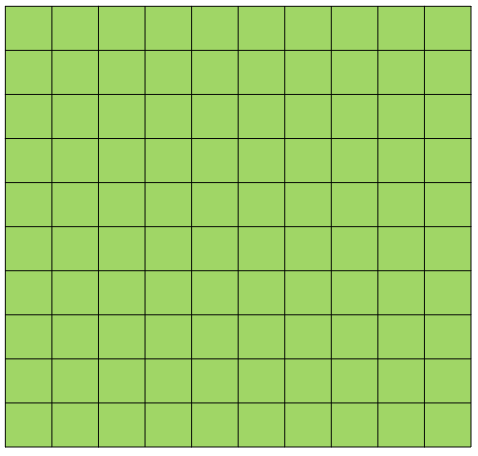 1 dm²​
1 dm²
brid duljine 1 dm
Koliko je stanova u ovoj stambenoj zgradi?
1O. kat: 100 stanova
   9. kat: 100 stanova
   8. kat: 100 stanova
   7. kat: 100 stanova
   6. kat: 100 stanova
   5. kat: 100 stanova
   4. kat: 100 stanova
   3. kat: 100 stanova
   2. kat: 100 stanova
   1. kat: 100 stanova
1 stan
10 katova · 100 stanova = 1000 stanova
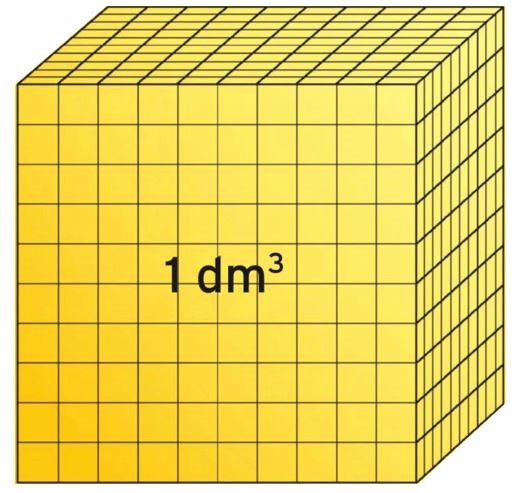 1 stan
(1 cm³ )
U kocku obujma 1 dm³ stane 
1 000 kocaka od 1 cm³.
  1 dm³ = 1 000 cm³